Как мы провели зимние каникулыМАОУ «Асланинская СОШ»
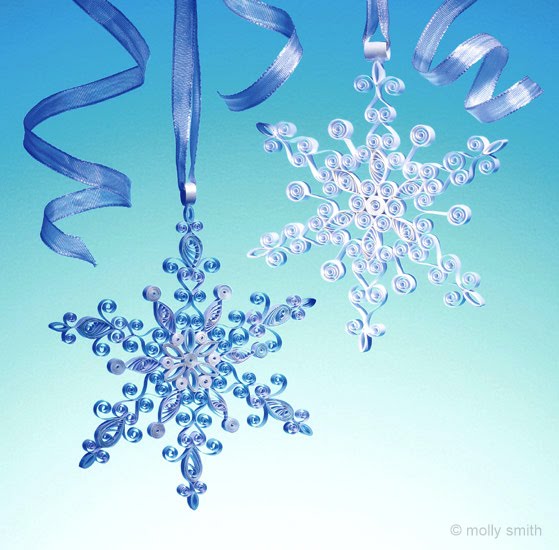 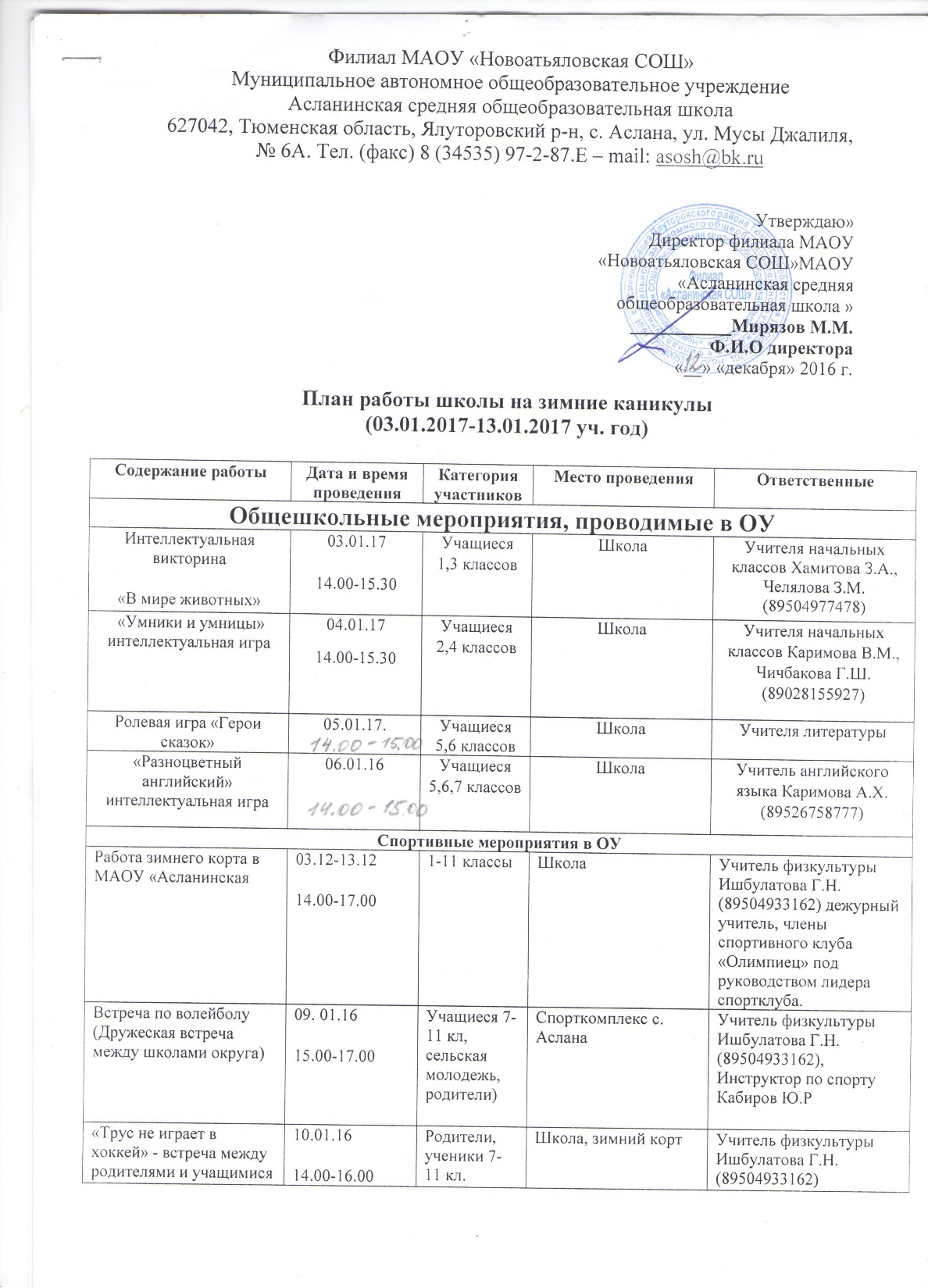 Все мероприятия в нашей школе во время зимних каникул
 проходили согласно плану, утвержденному директором филиала
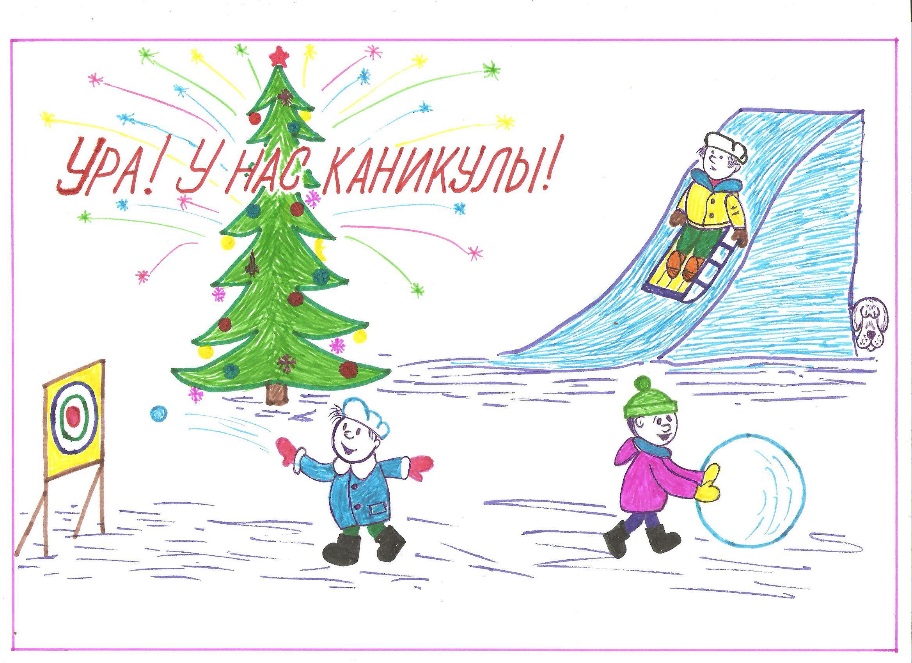 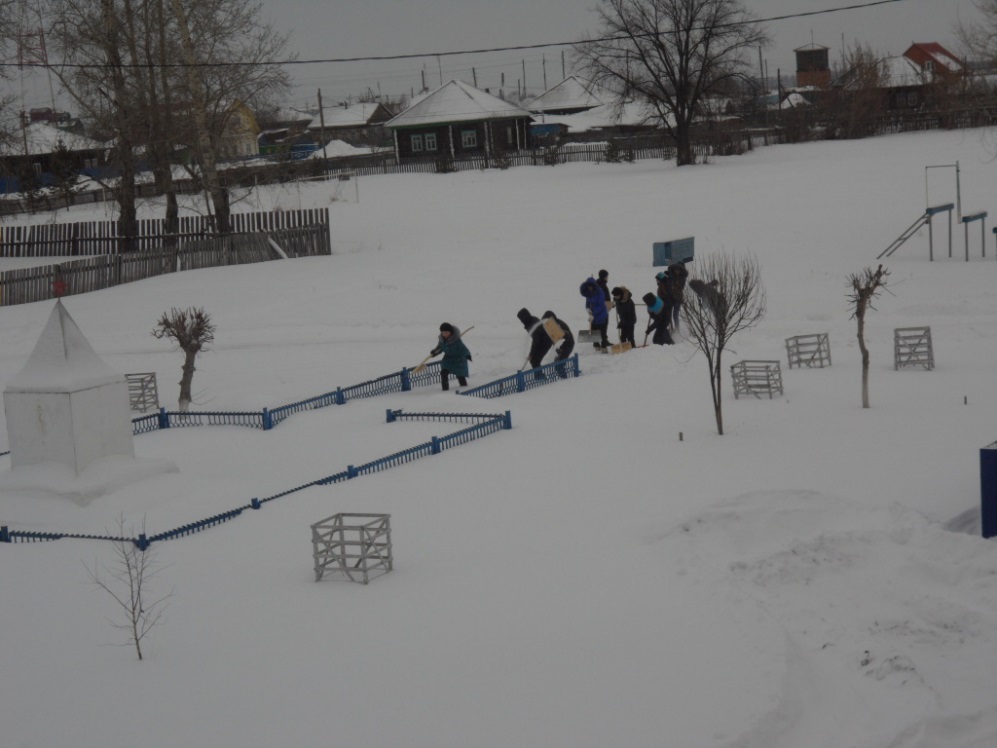 Активность проявили  волонтеры. Они помогали пожилым и очищали от снега школьный и сельский мемориалы павшим
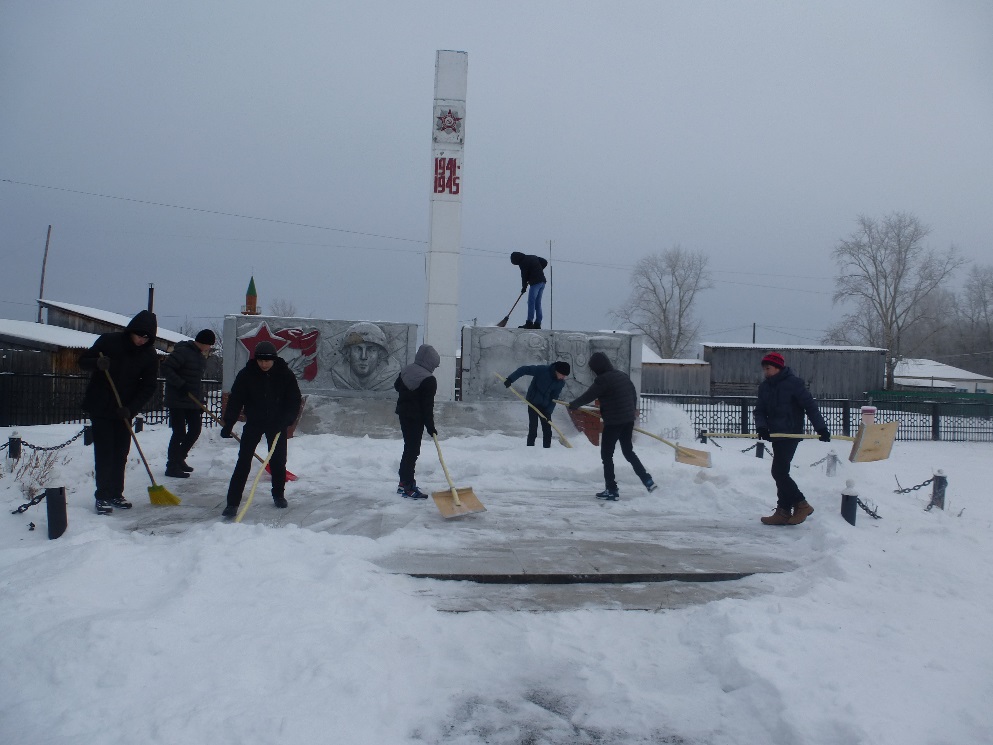 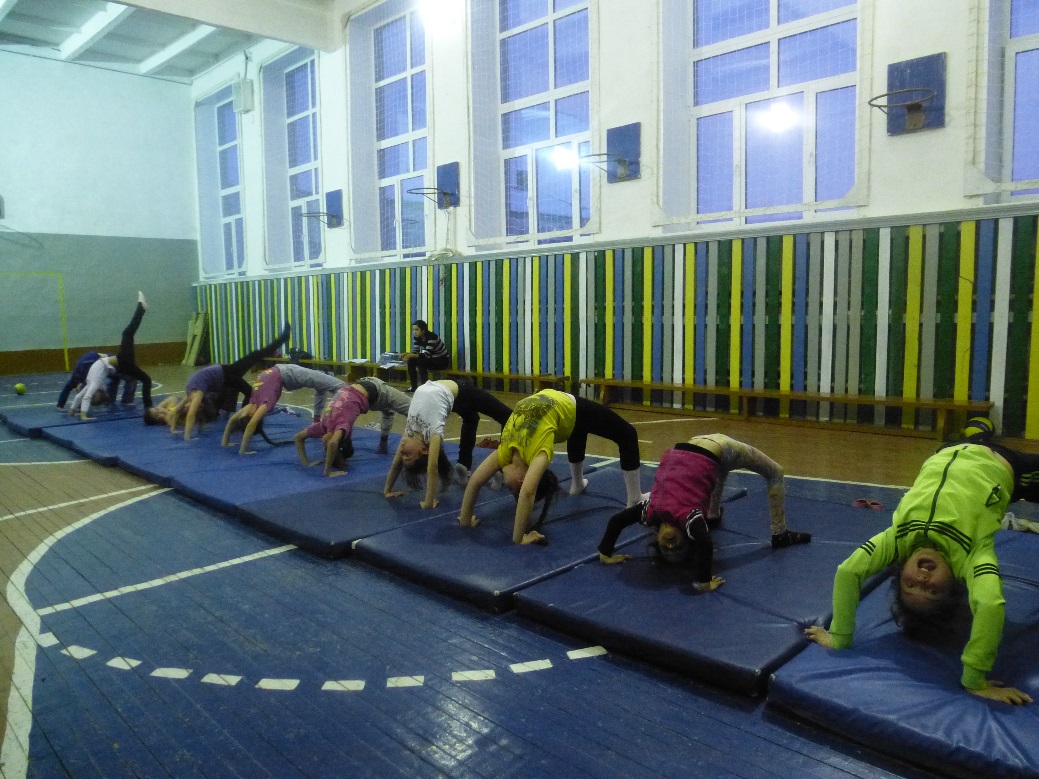 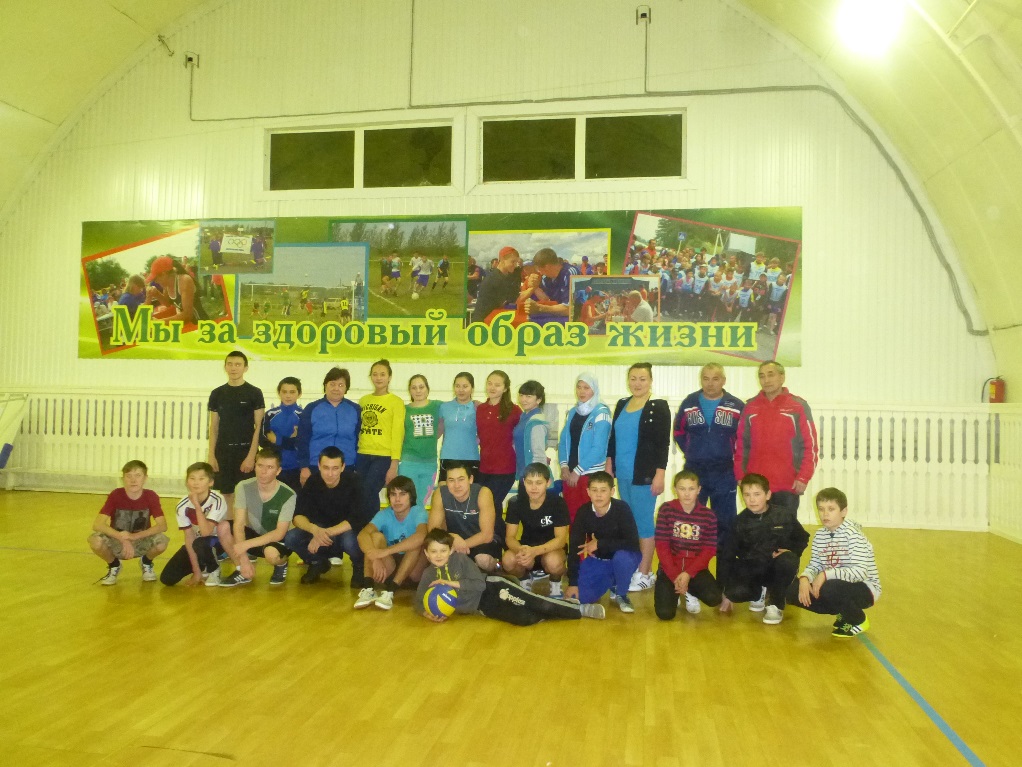 В школьном и сельскомспортзалах не замолкали детские голоса
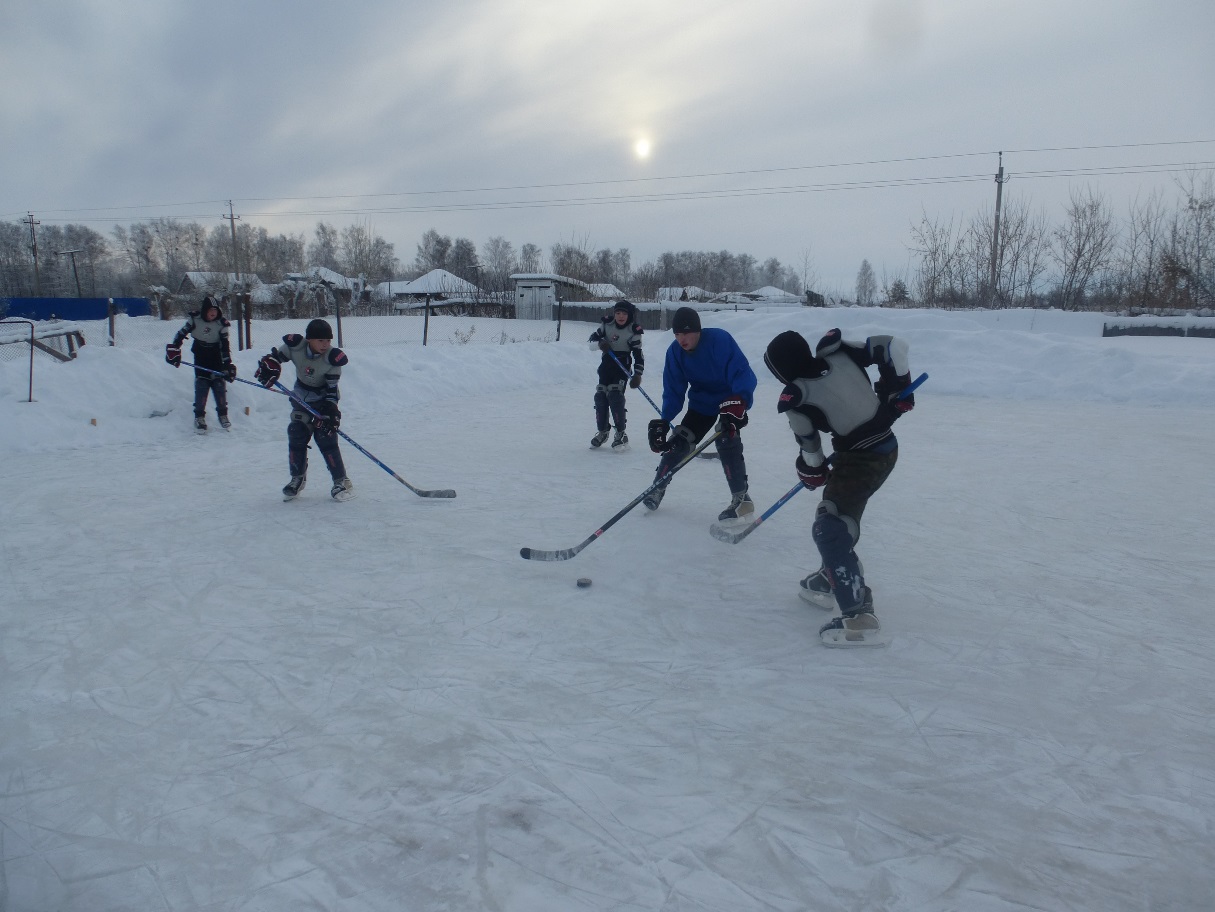 На каток пришли не только дети, 
но и их родители
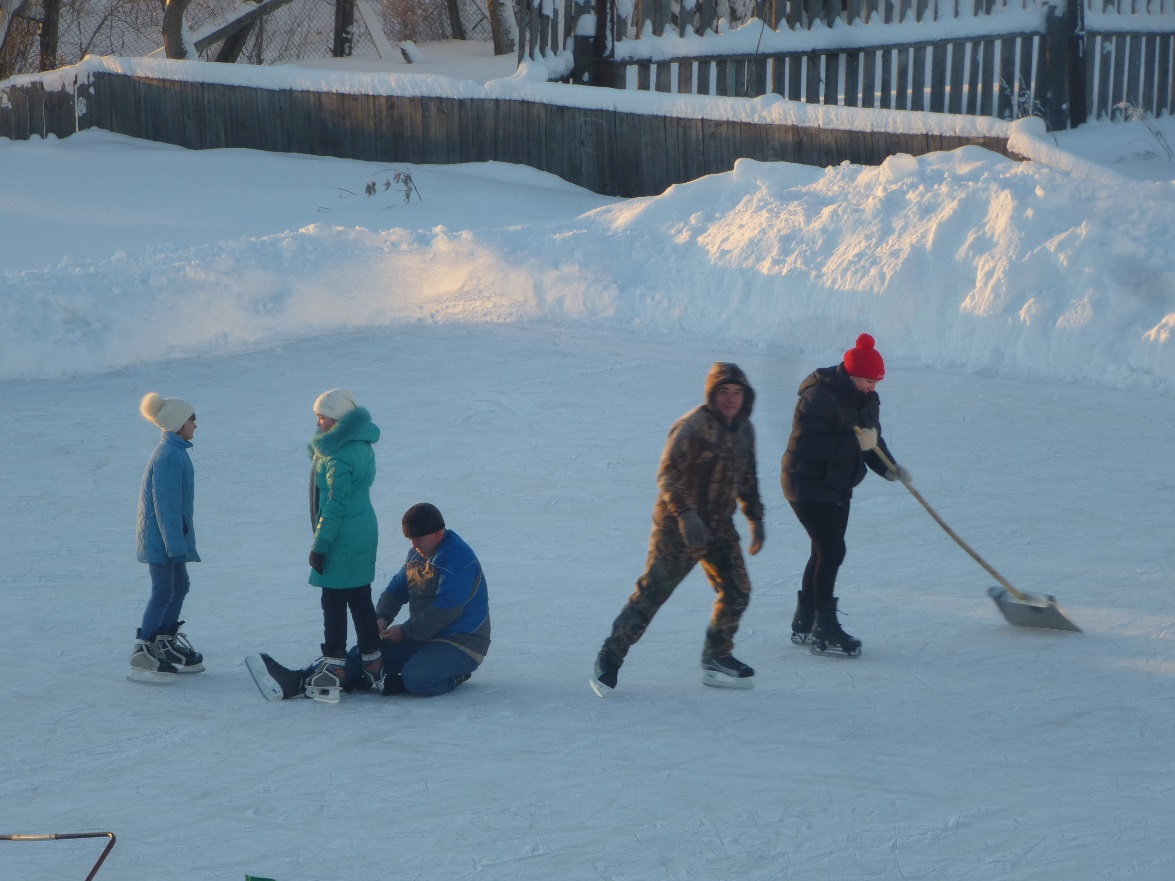 Все мы любим зимние виды спорта
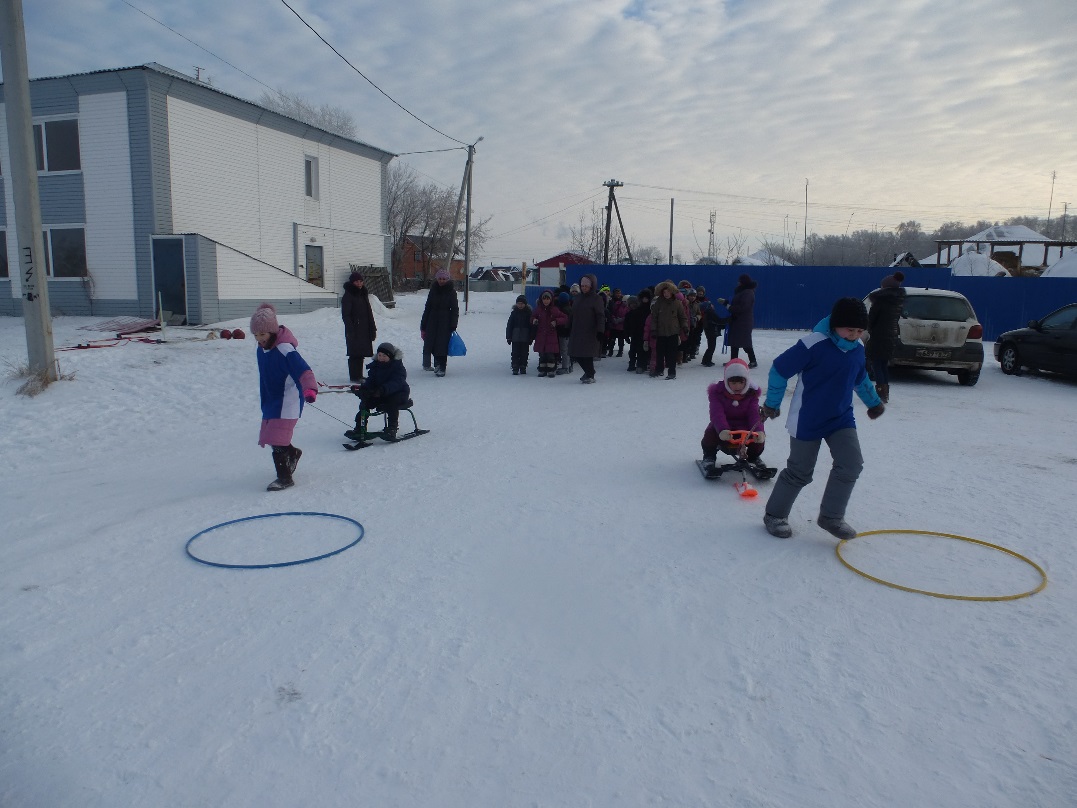 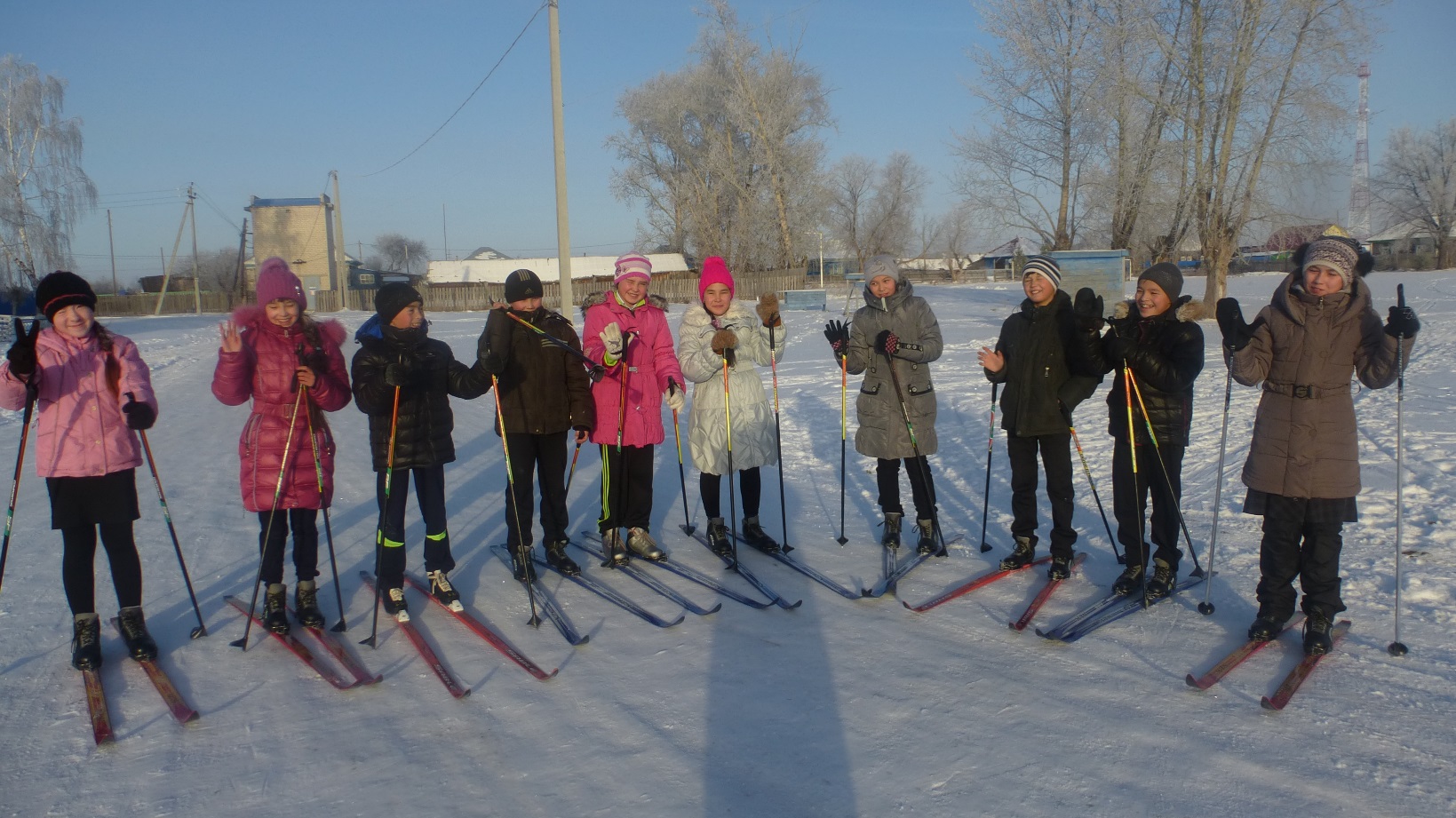 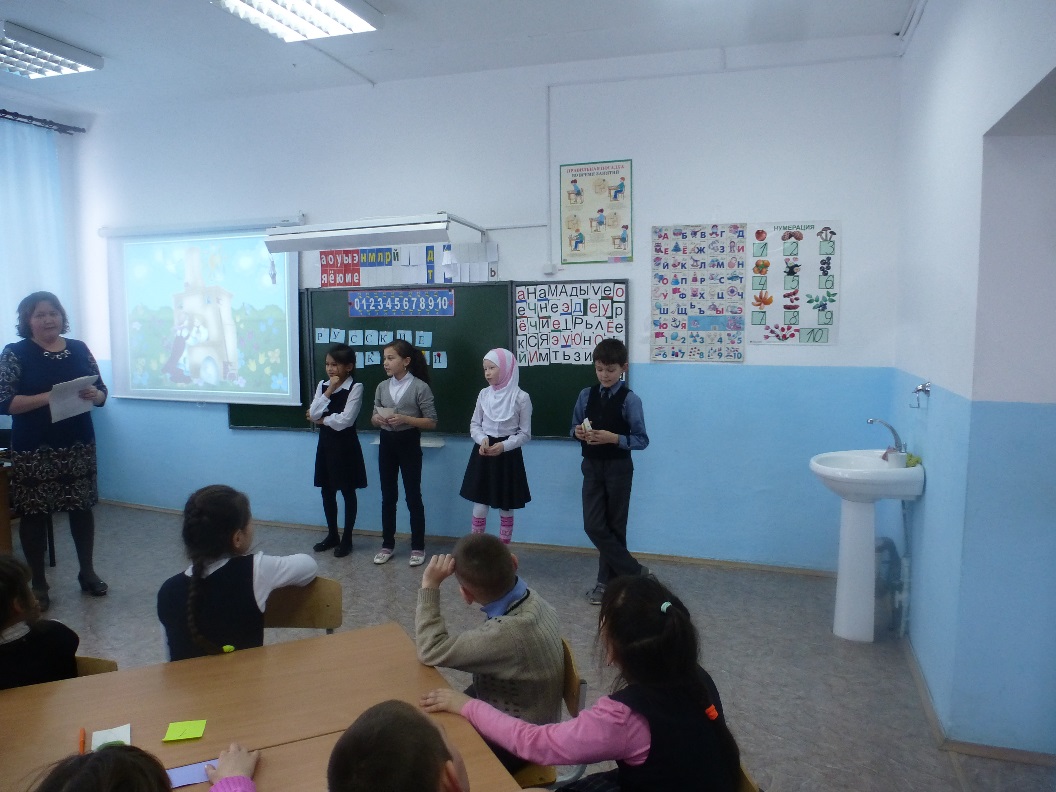 Очень увлекательно и интересно прошла интеллектуальная викторина «В мире животных» и игра «Умники и умницы»
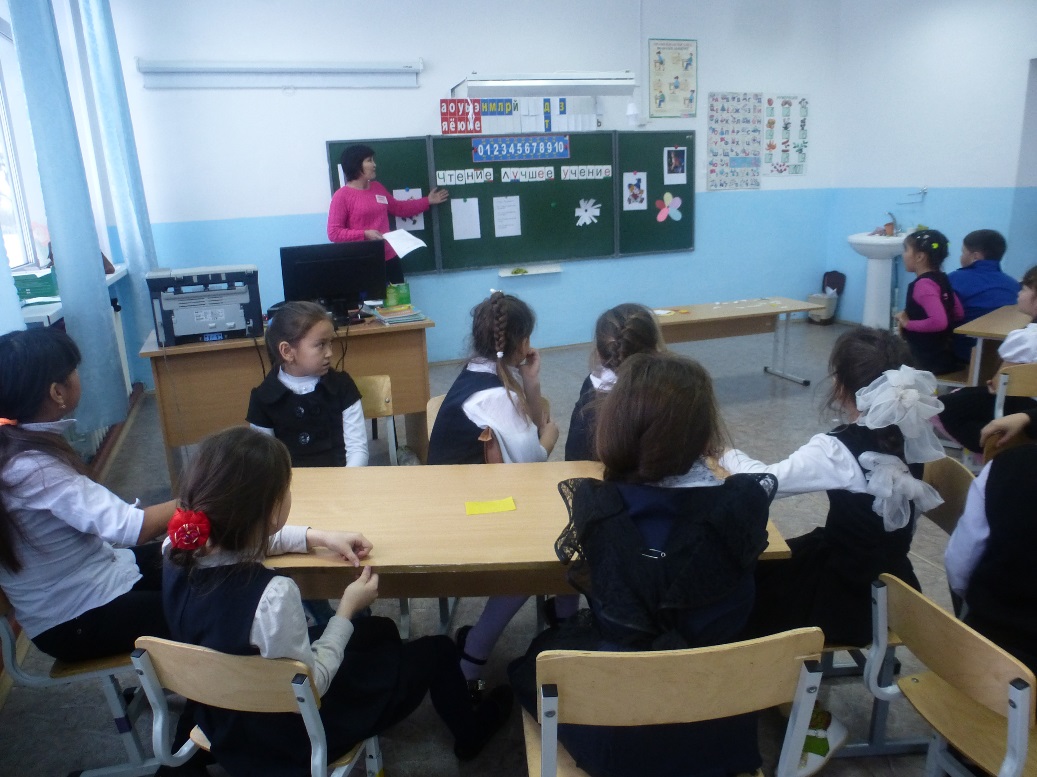 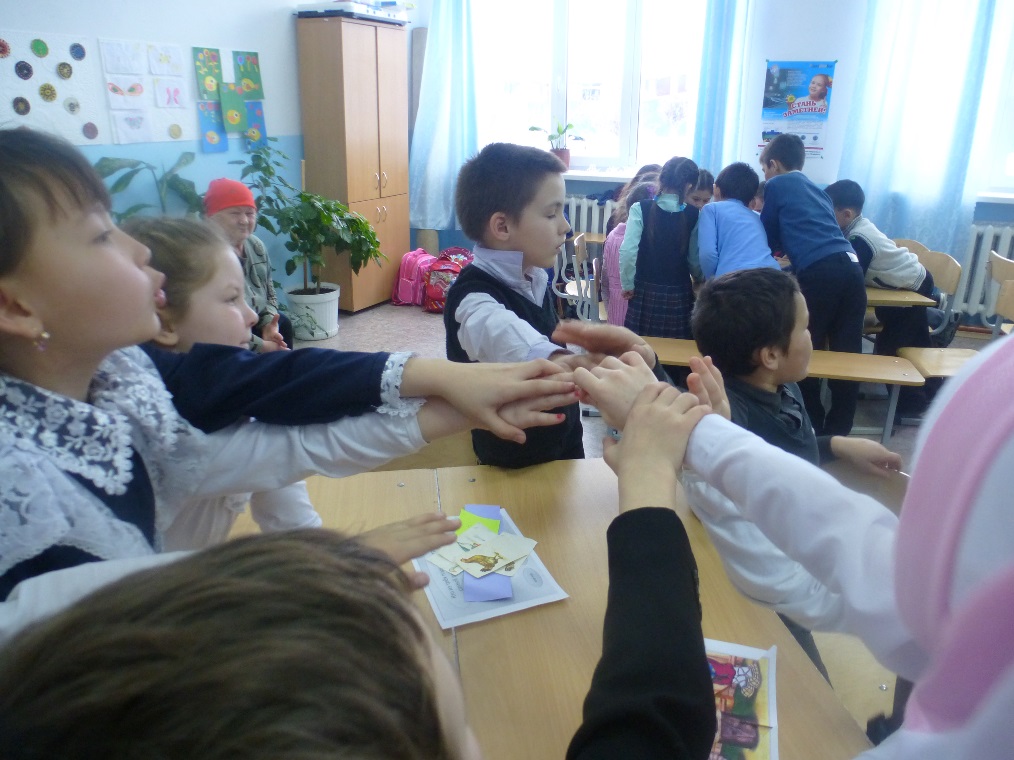 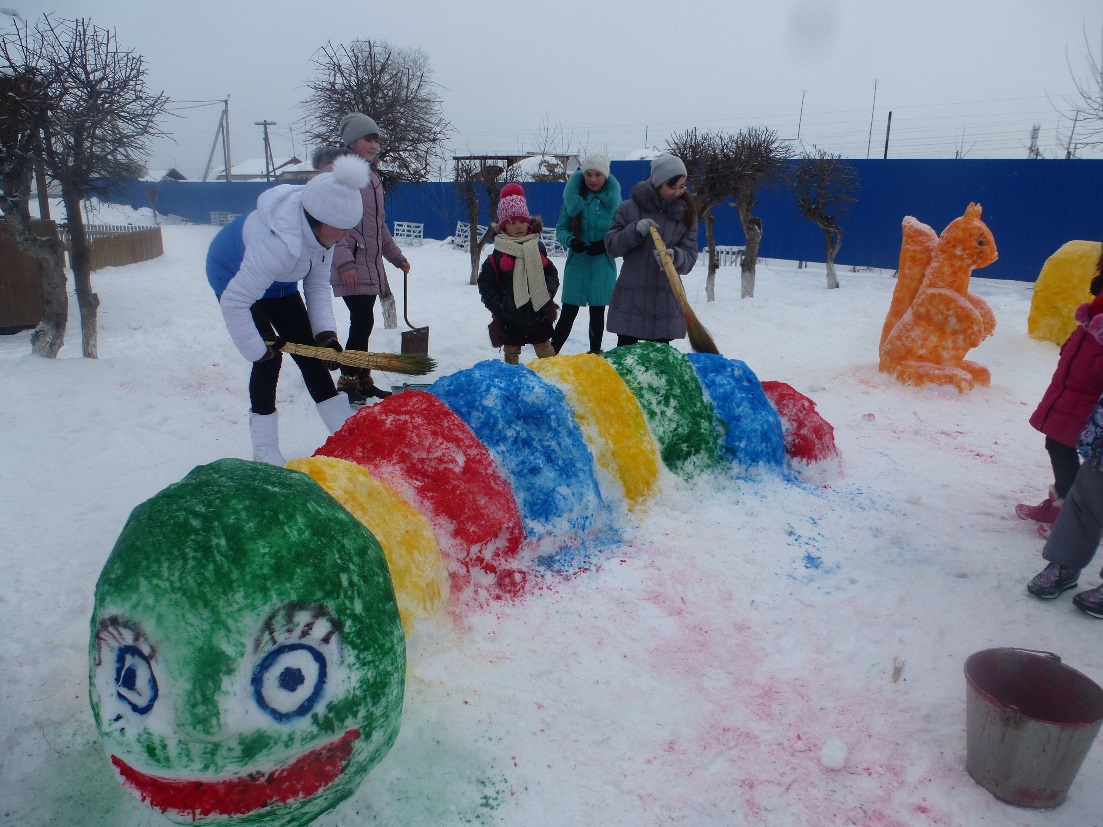 После новогоднего праздника мы обновили снежные фигурки, которые потускнели от снега
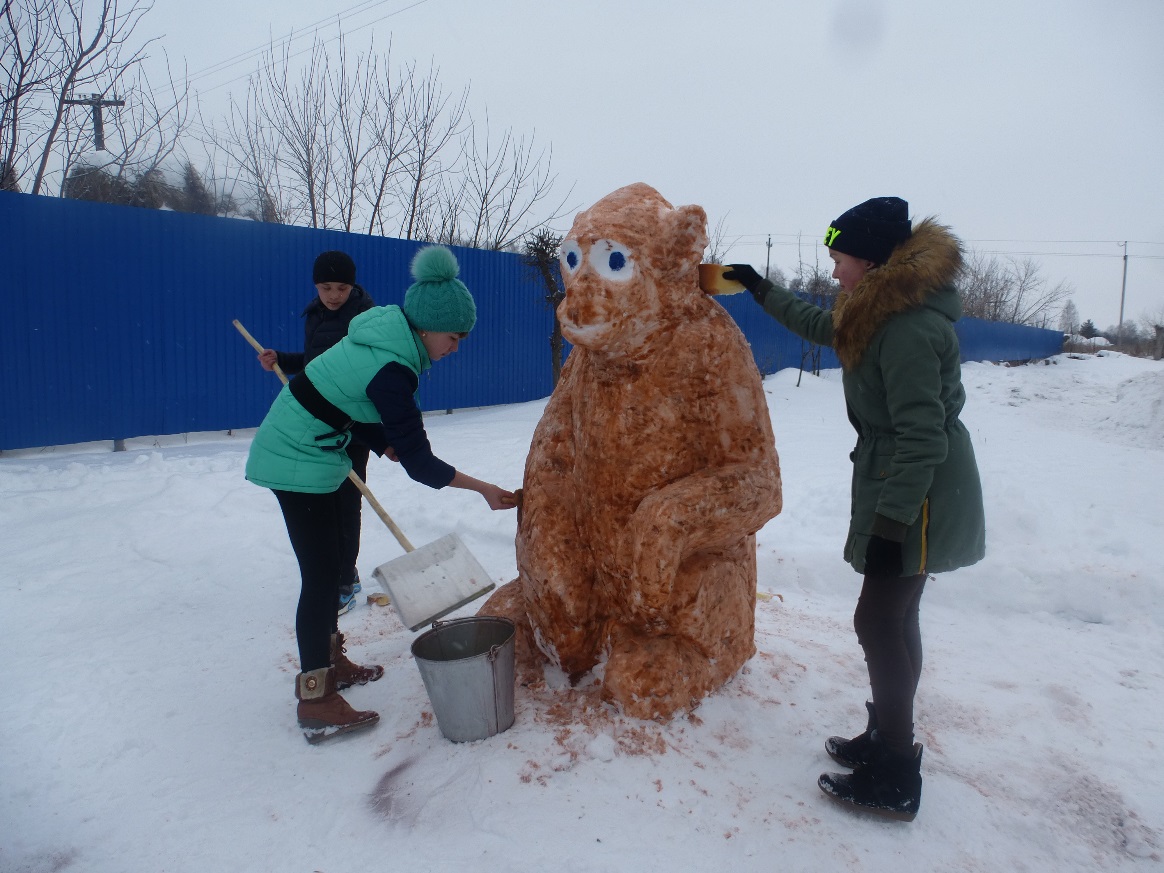 Мы очень любим зимние каникулы!
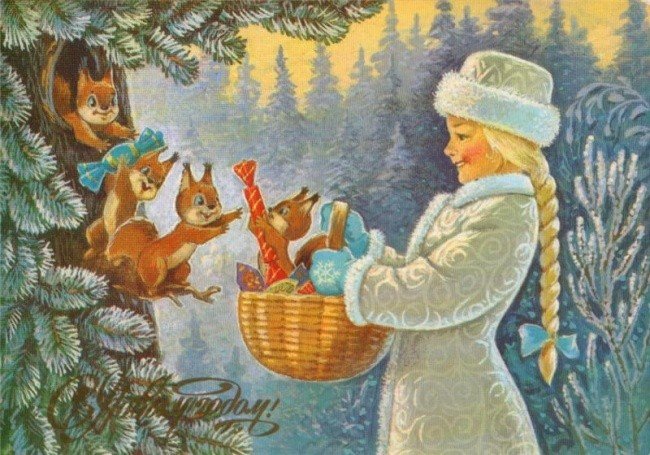